SKELETON
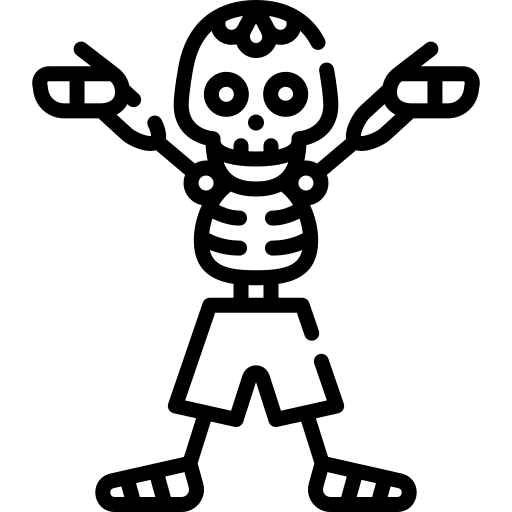 WITCH
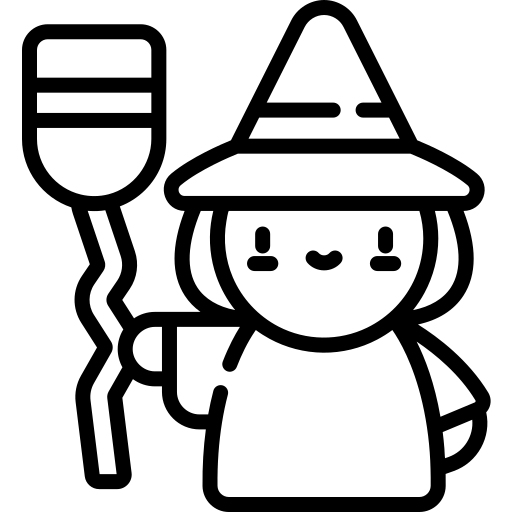 ZOMBIE
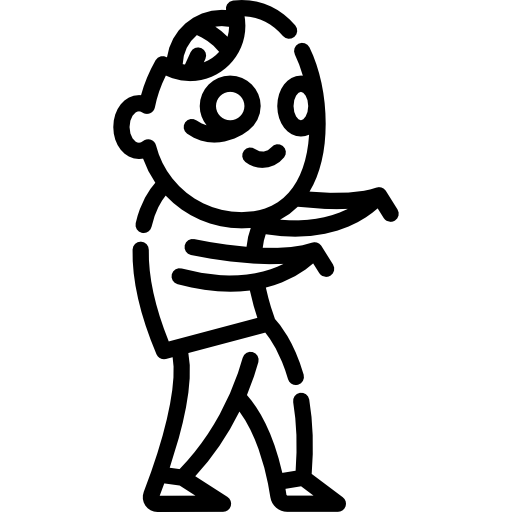 FRANKENSTEIN
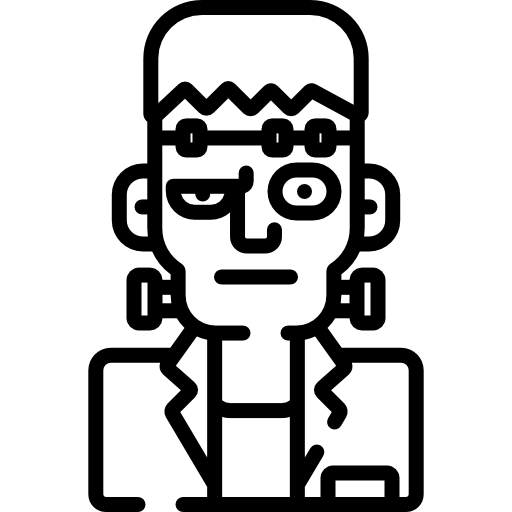 VAMPIRE
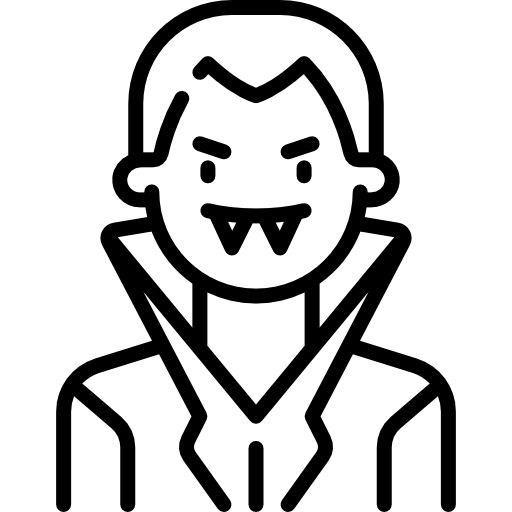 WEREWOLF
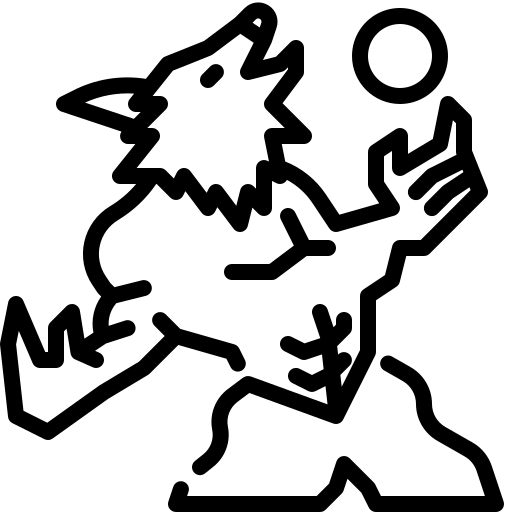 MUMMY
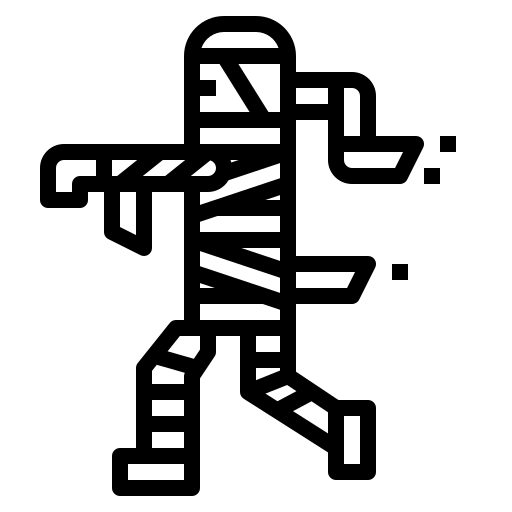 GHOST
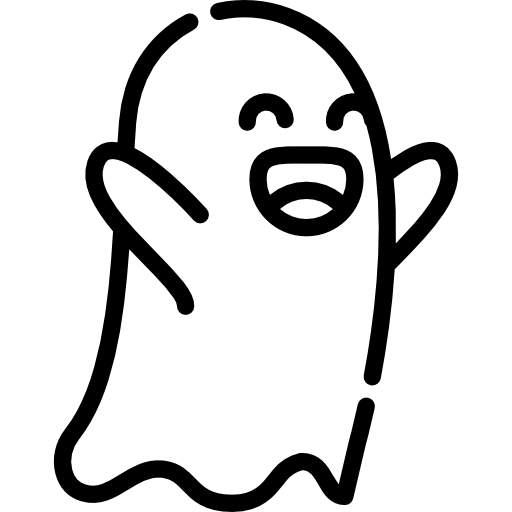 GOBLIN
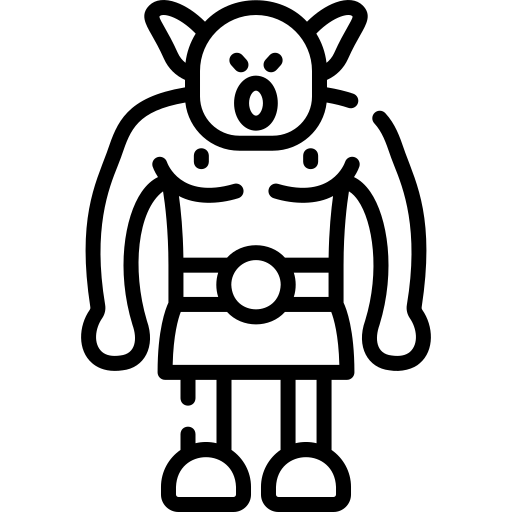 BAT
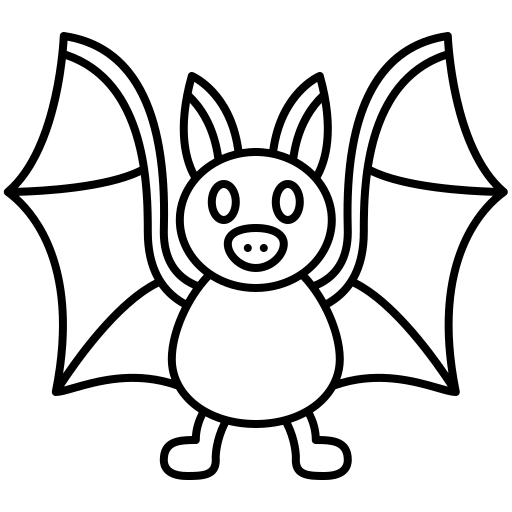 DEVIL
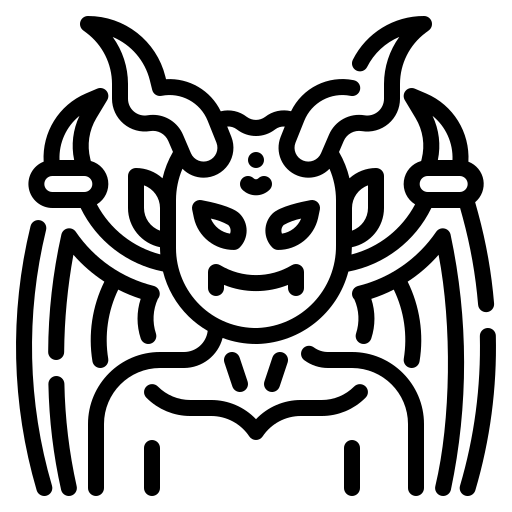 ALIEN
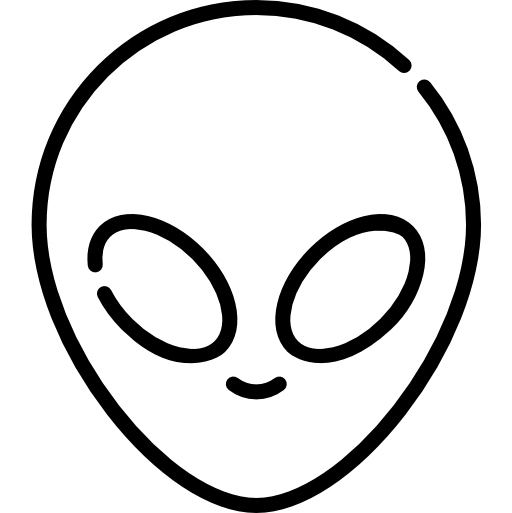 BLACK CAT
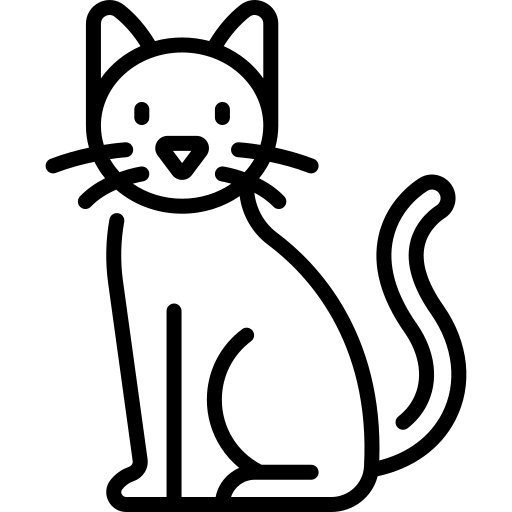 SCARECROW
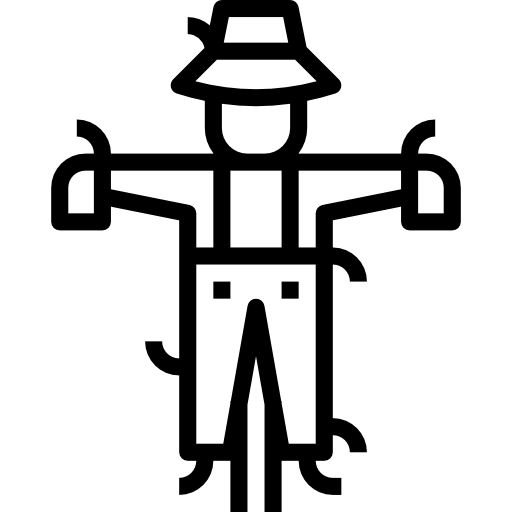 GARGOYLE
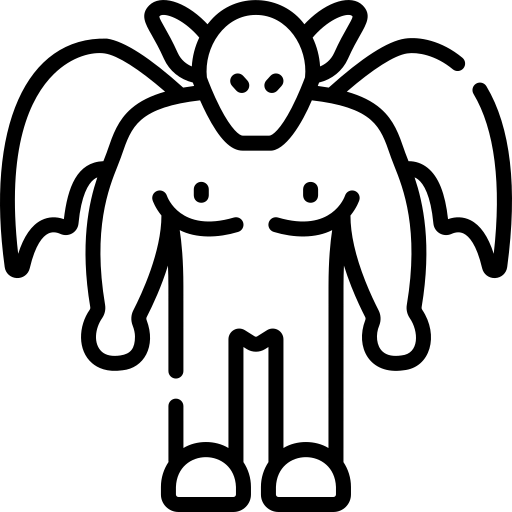 SPIDER
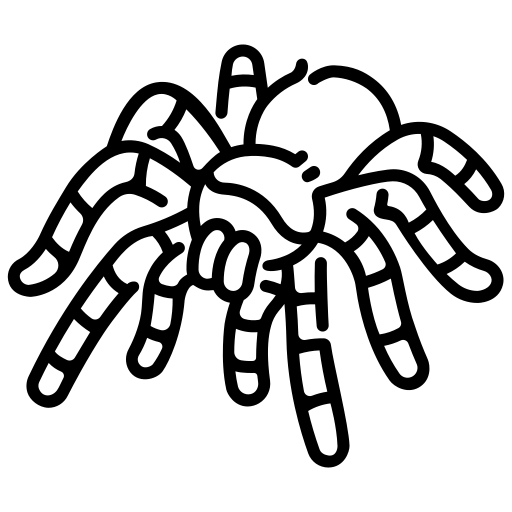